Contrastive learning based self-supervised time-series analysis
Johannes Pöppelbaum, Gavneet Singh Chadha, Andreas Schwung 
South Westphalia University of Applied Sciences
Introduction
Self-supervised learning as a breakthrough in deep learning for unlabeled data.

Paper's focus: Enhancing time-series analysis using the SimCLR contrastive learning approach.

Paper’s Contributions:
SimCLR-TS, a new self-supervised learning based approach for industrial time-series analysis which uses data-augmentation techniques.
Multiple novel data-augmentation techniques for time-series analysis.
Thorough comparison on the effectiveness of both the proposed data augmentation techniques as well as the proposed contrastive learning framework.
SimCLR
a framework for contrastive learning and intended for the usage in image classification
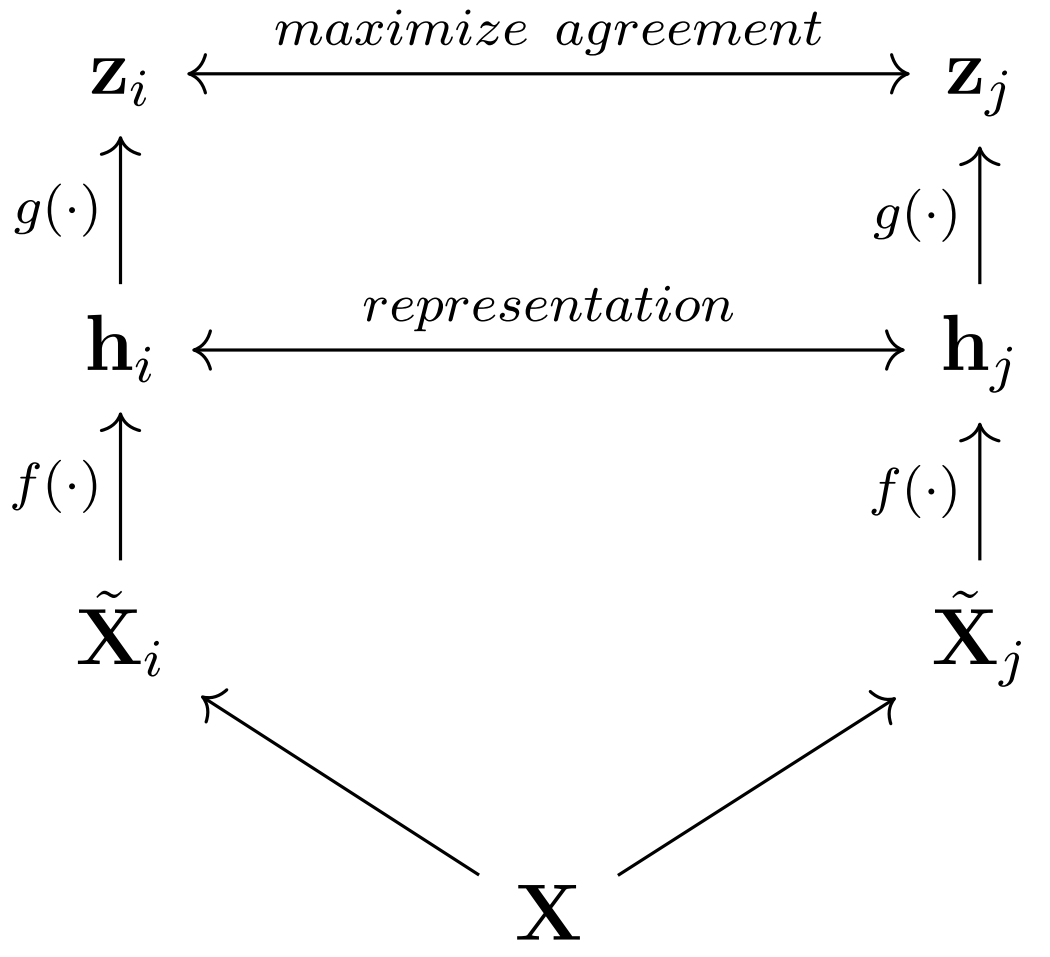 SimCLR
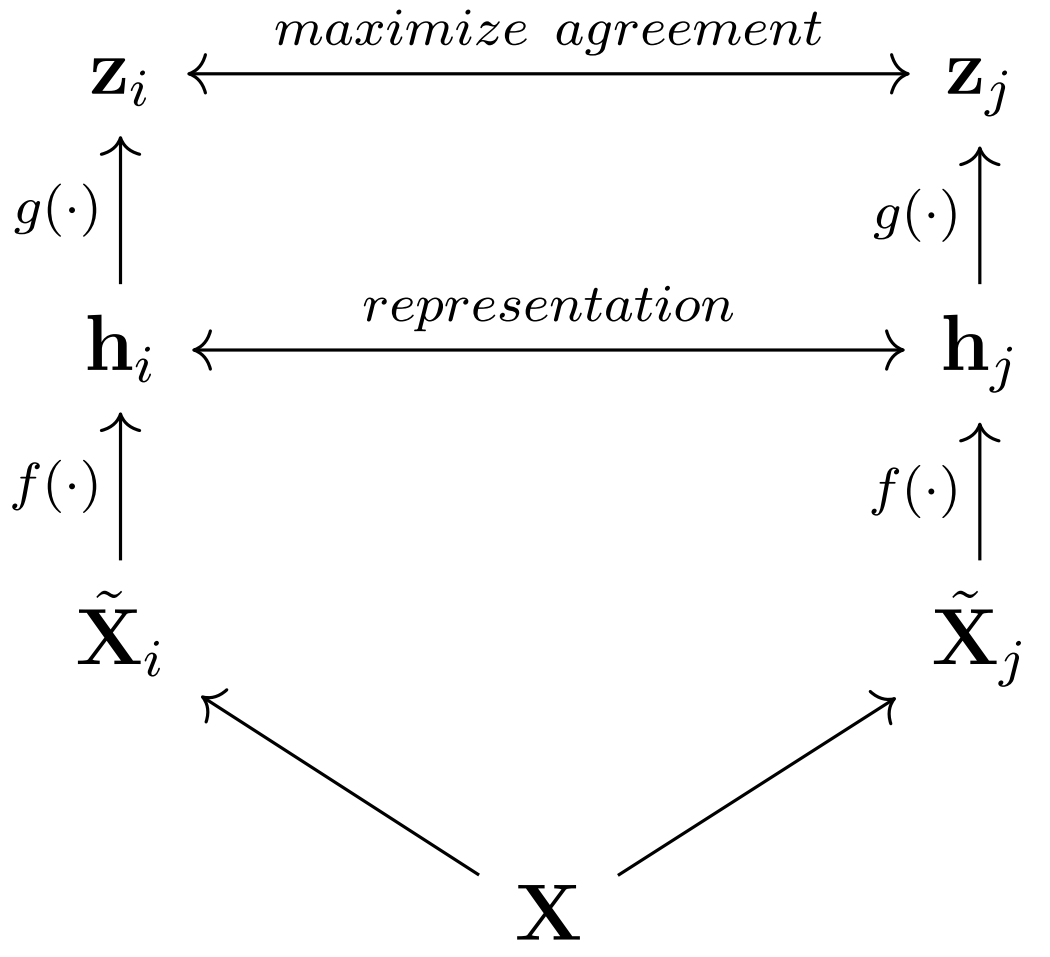 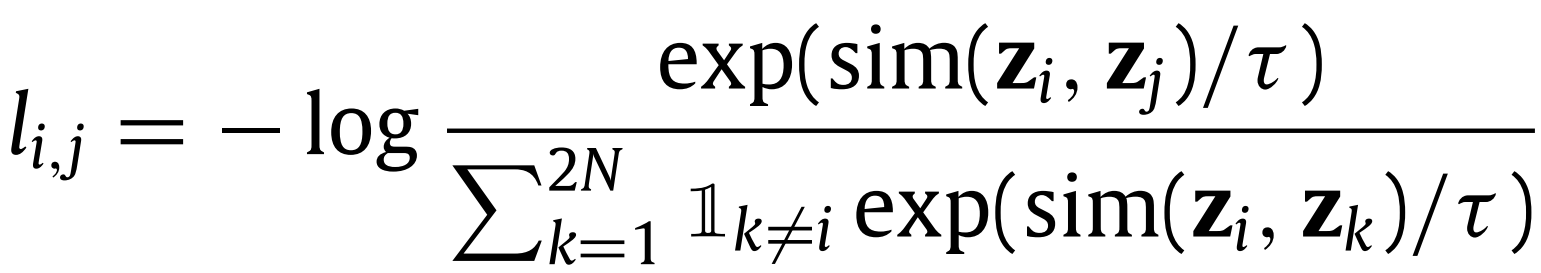 SimCLR-TS
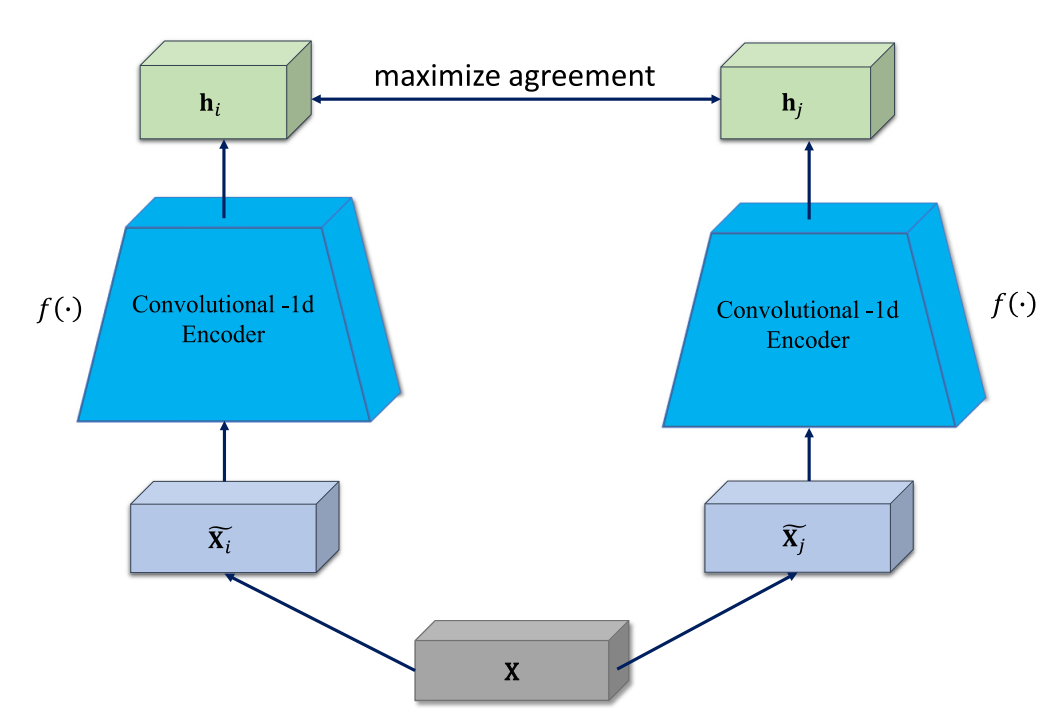 SimCLR-TS
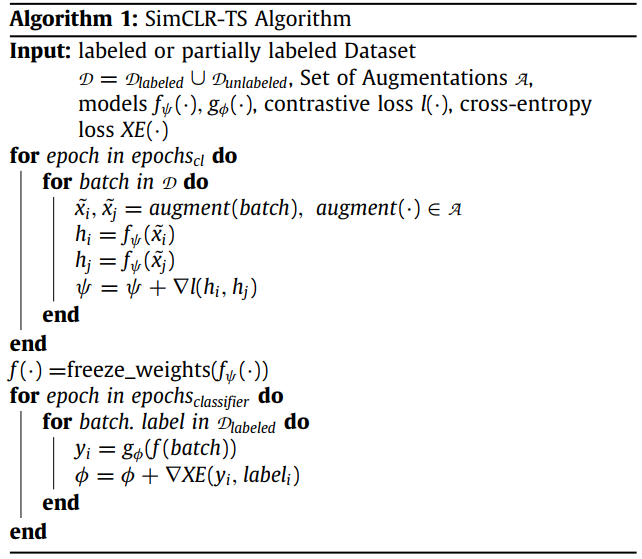 Augmentations – Left to Right Flipping
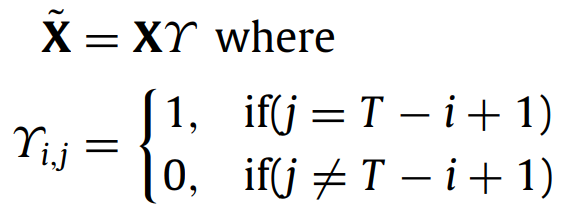 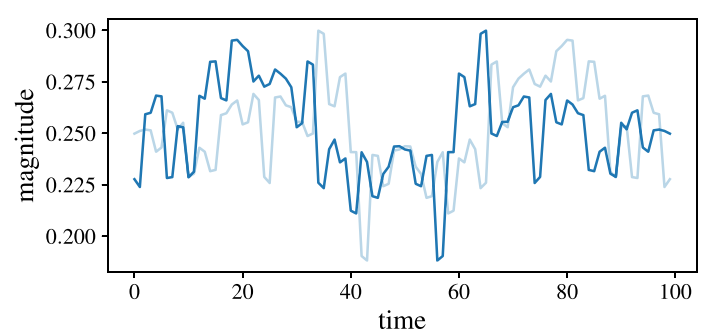 Augmentations – Bidirectional Flipping
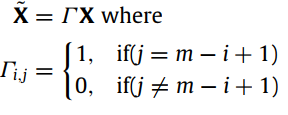 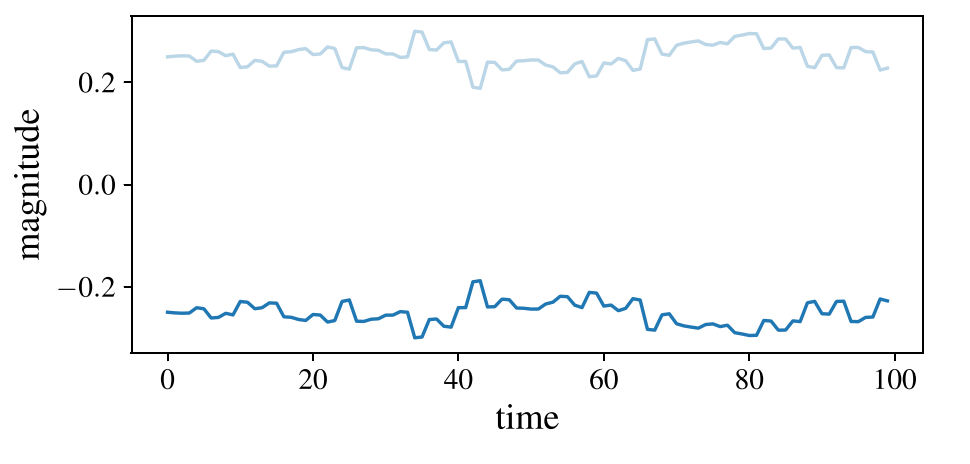 Augmentations – Random Channel Permutation
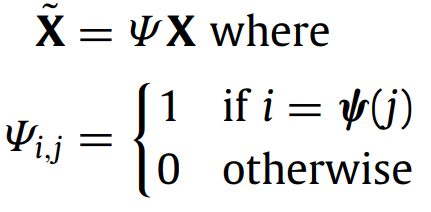 Augmentations – Blockout
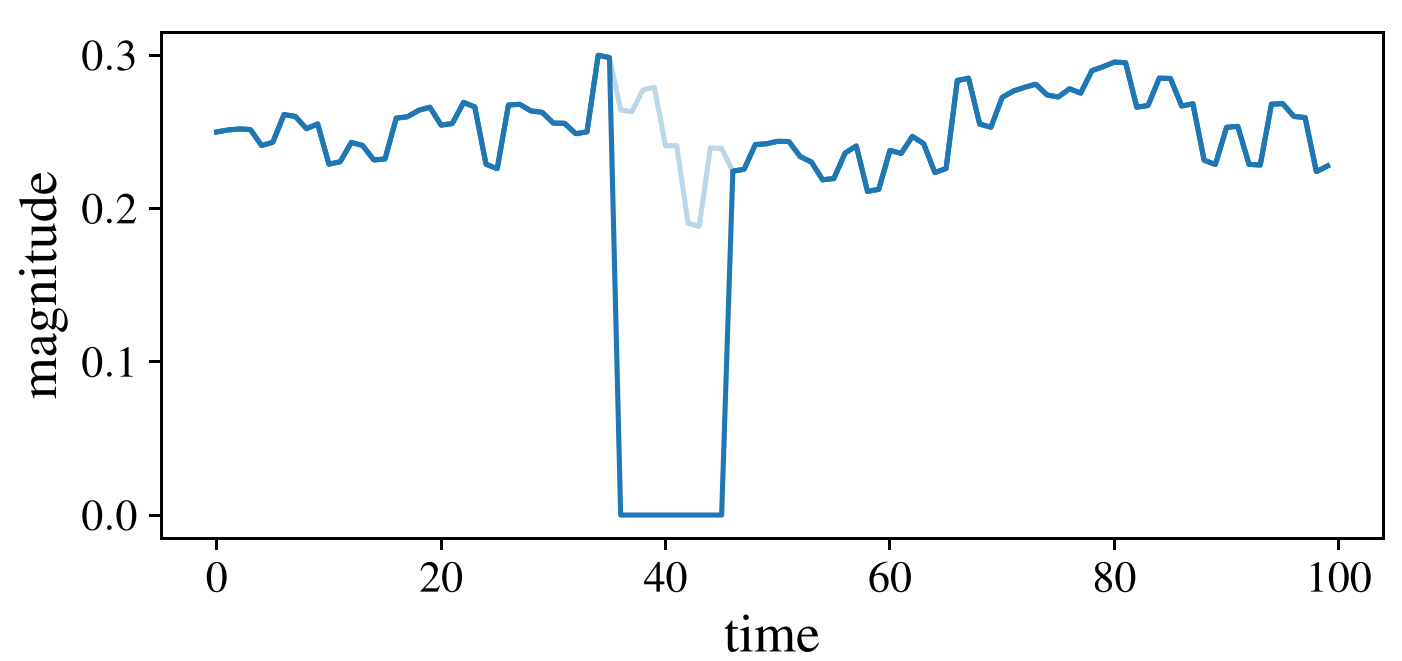 Augmentations – Random Noise
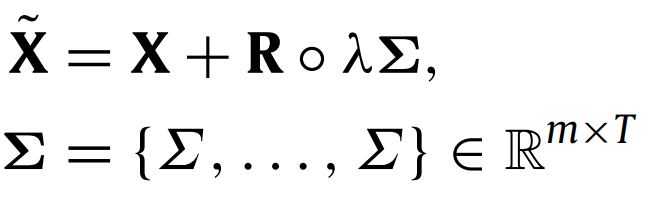 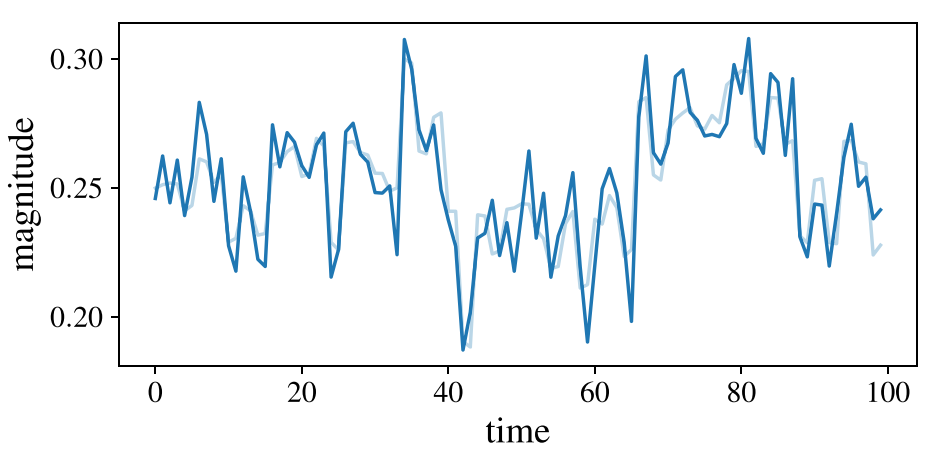 Augmentations – Random Noise
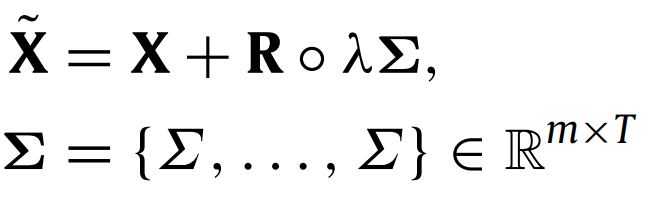 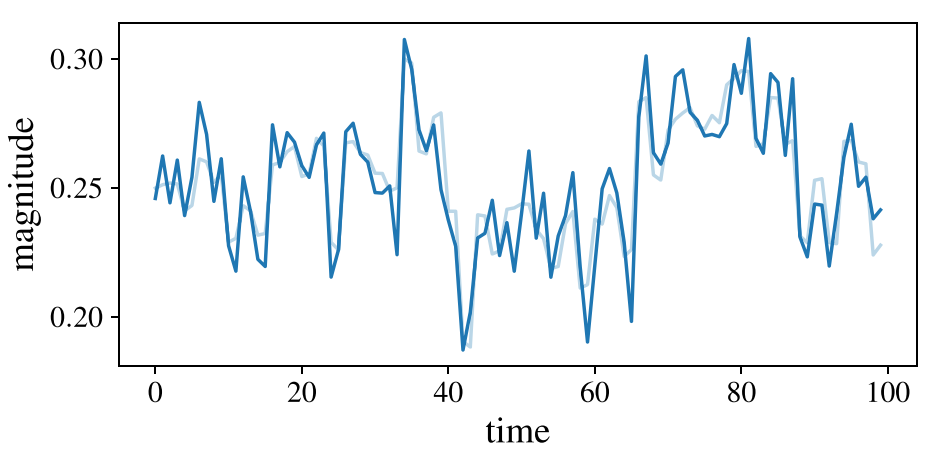 Augmentations – Crop and Resize
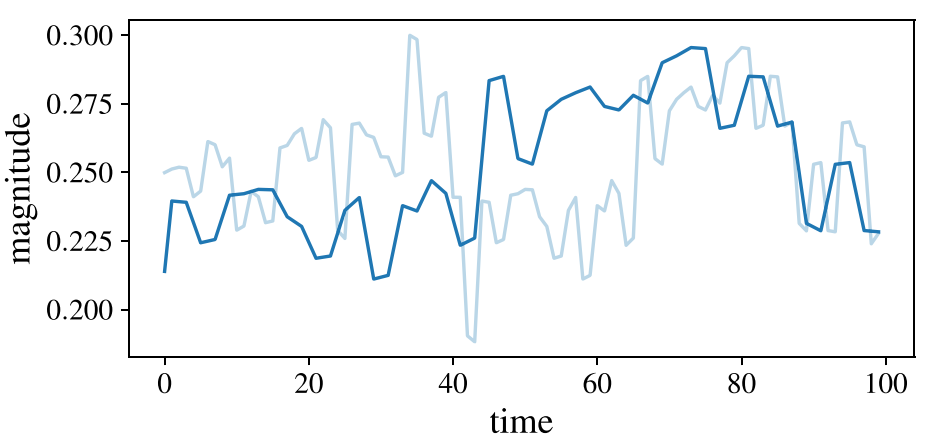 Augmentations – Magnitude Wrapping
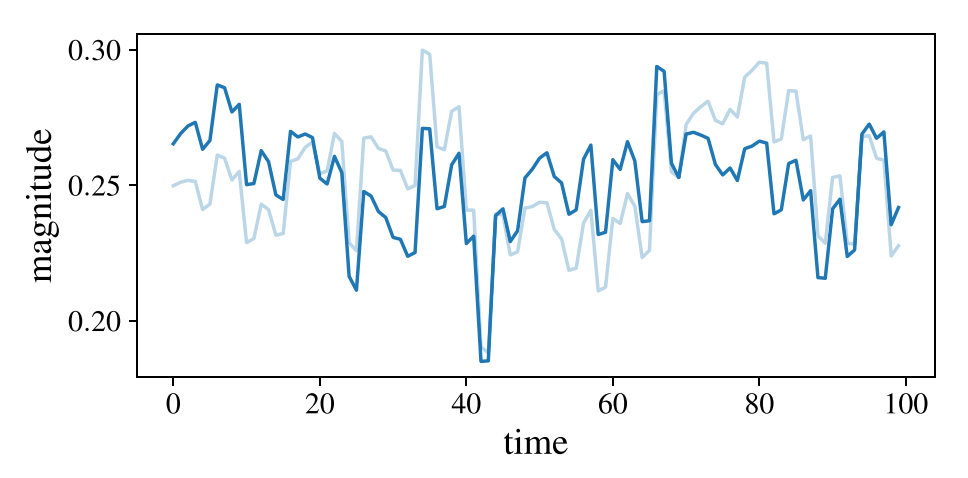 Experimental Setup
Dataset is Tennessee Eastman Process (TSP) dataset
There are 22 cases (classes) in the dataset
The network they used for contrastive learning is
Three layers of Conv1D, Leaky ReLU, and Batch-Normalization-1D
A kernel size of 3 in all conv layers
A stride of 2 in the first two conv layers and a stride of 1 in the last conv layer
The number of conv channels doubling with each layer, starting with 64 channels
When using the pre-trained contrastive model for the final supervised evaluation, the standard linear evaluation protocol is used, i.e. a linear layer with inputs according to the flattened output of the contrastive model and 22 classification neurons
Results
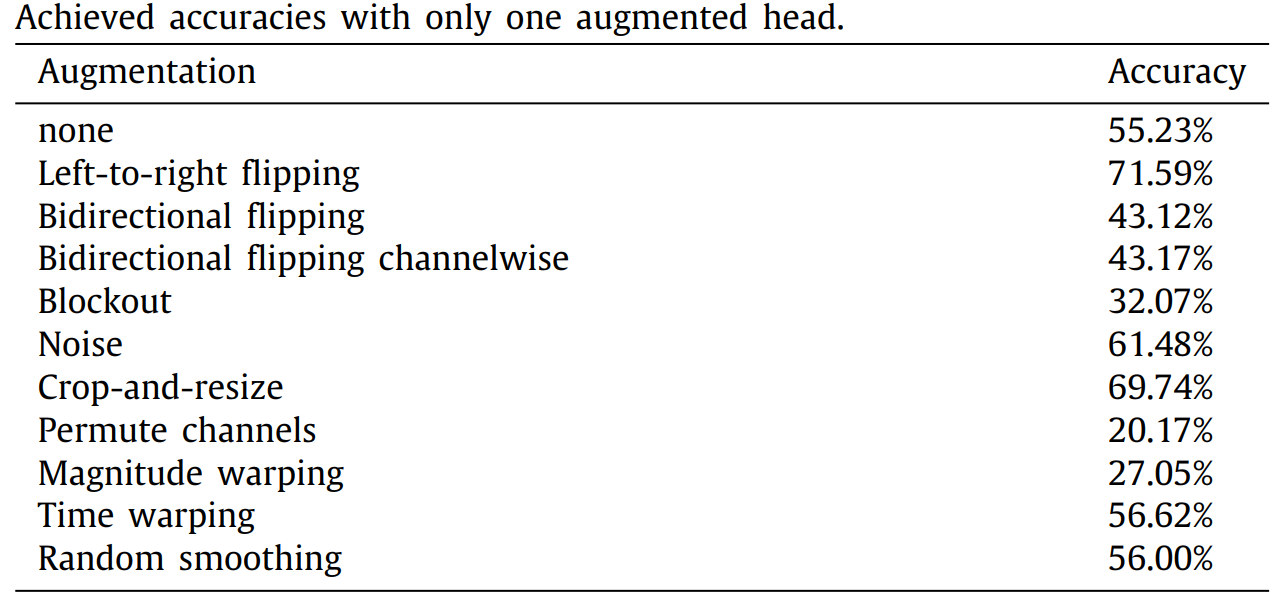 Results
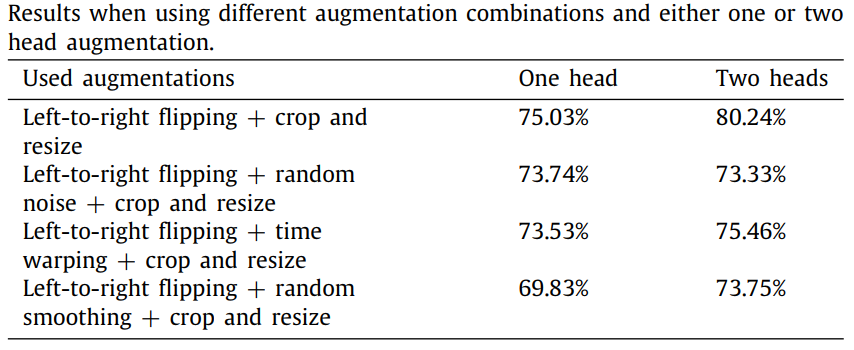 Results
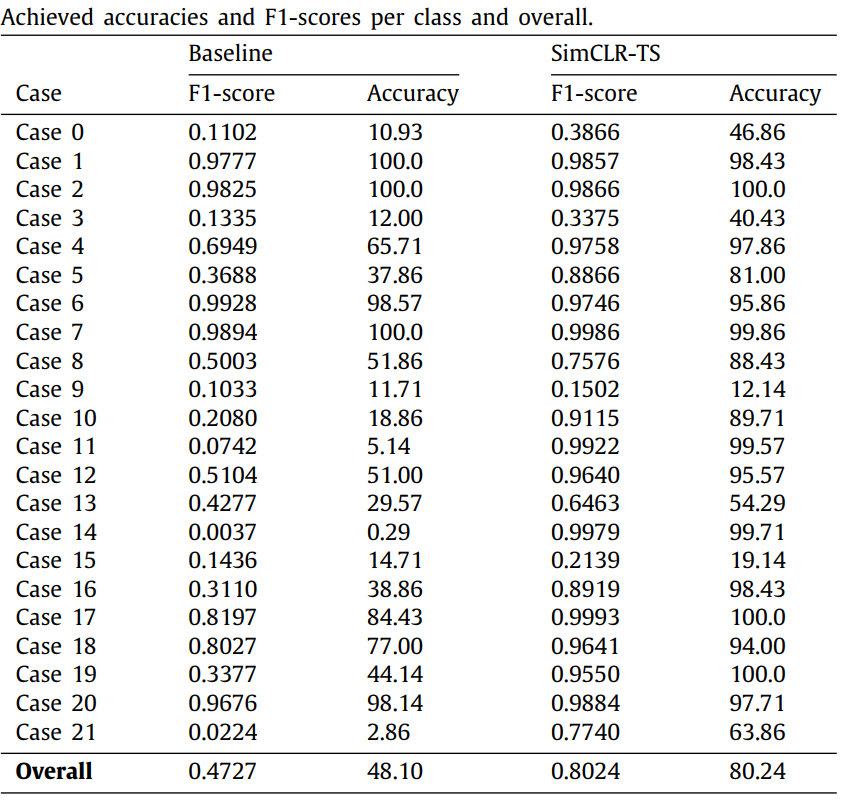 Results
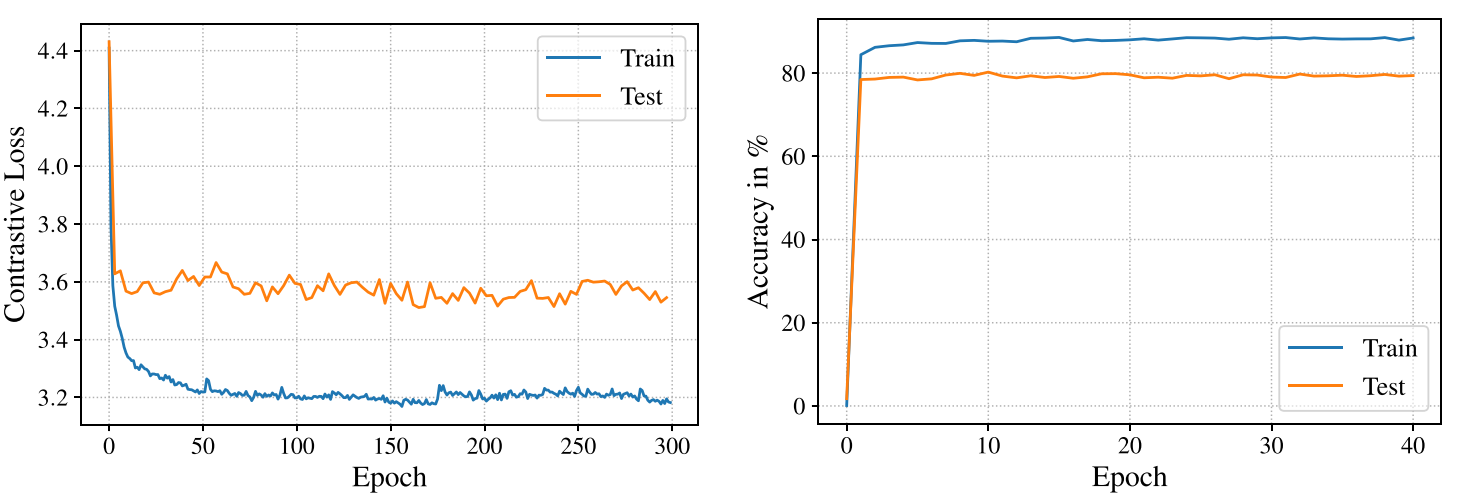 Results
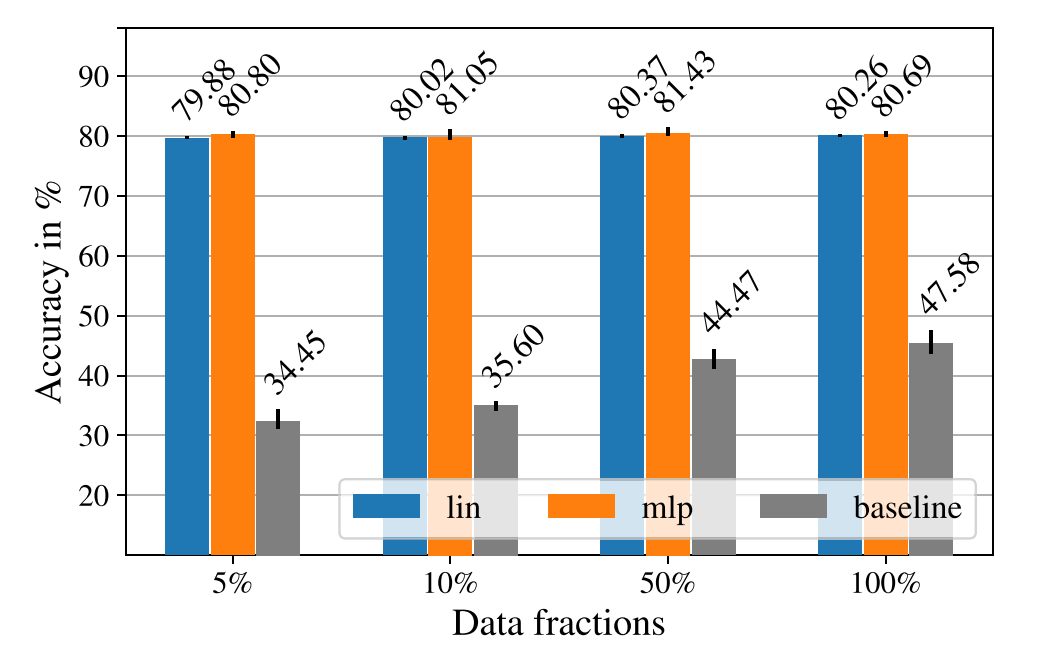